Bavishi C
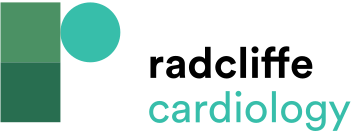 Figure 1: Transcatheter Left Atrial  Appendage Closure Devices
Citation:  US Cardiology Review 2023;17:e05.
https://doi.org/10.15420/usc.2022.37
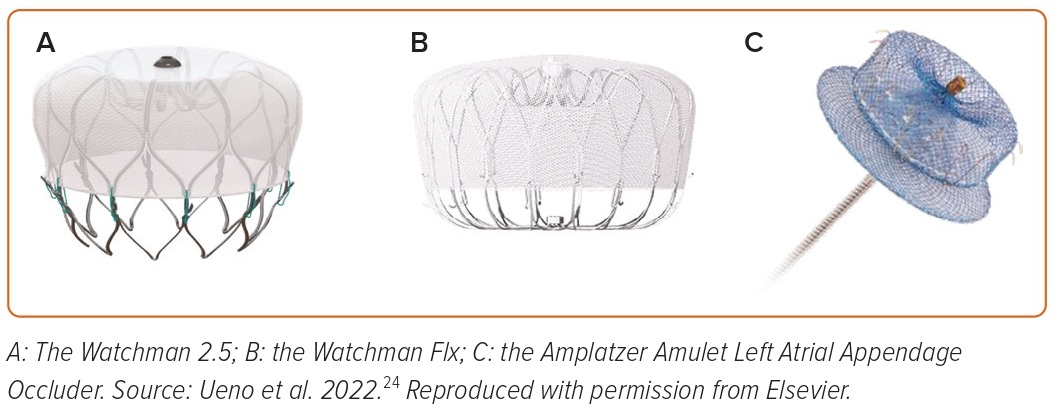